Date:   Monday 28th June 2021
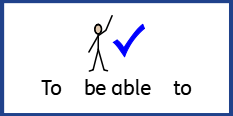 LO
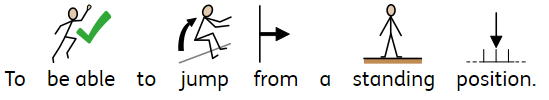 LO.
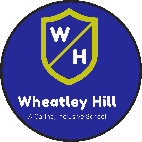 Subject:  P.E
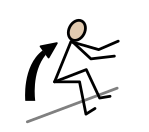 Jumping
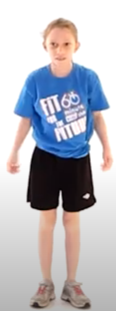 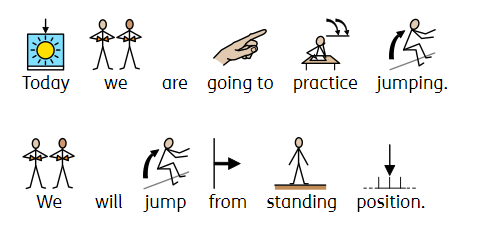 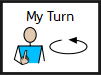 Jumping
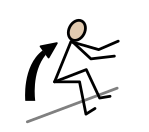 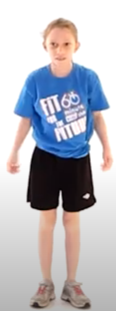 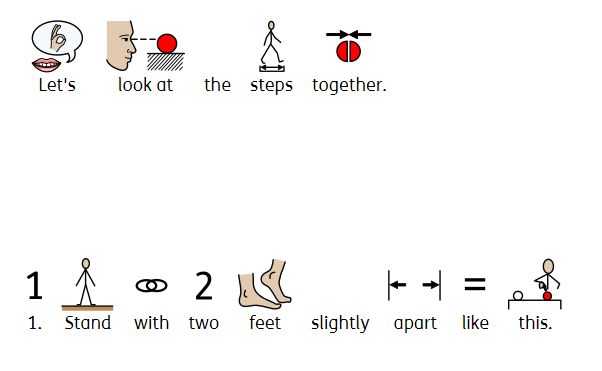 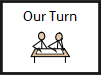 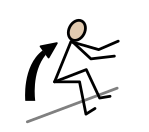 Jumping
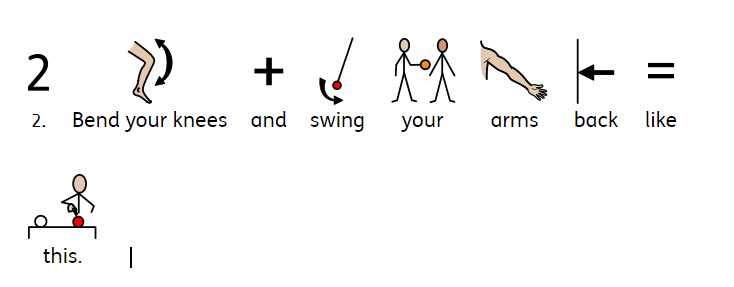 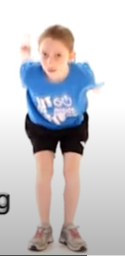 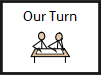 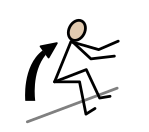 Jumping
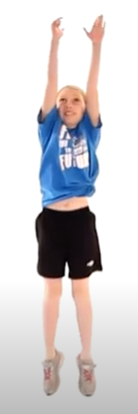 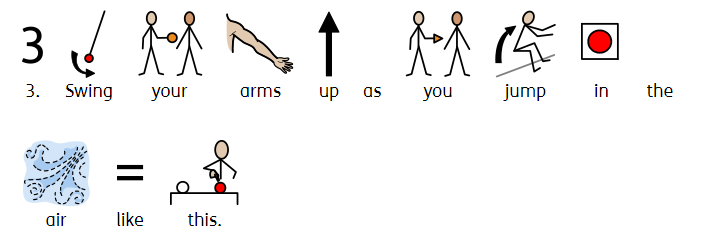 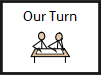 Jumping
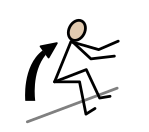 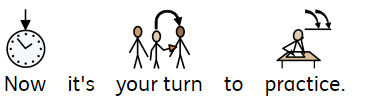 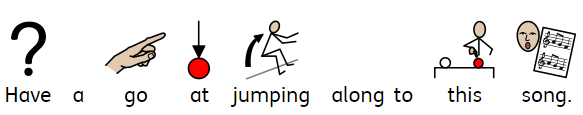 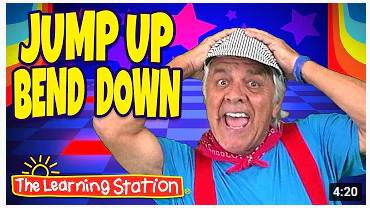 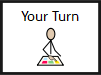 Click on the link to watch the music video.
jumping song
Date:   Tuesday 29th June 2021
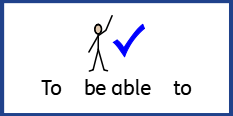 LO
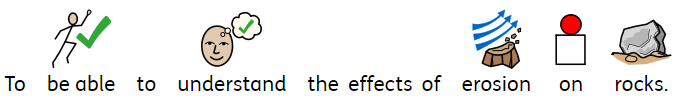 LO.
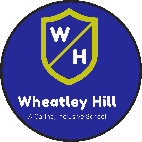 Subject:  Science
Rock erosion
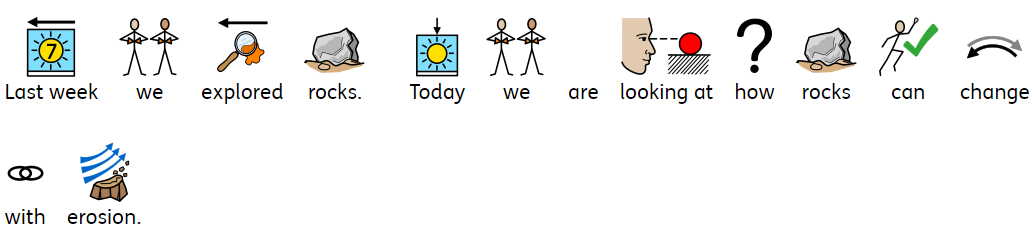 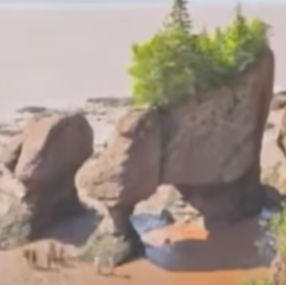 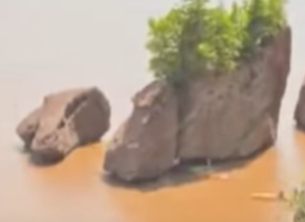 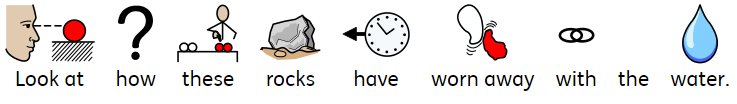 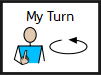 Rock erosion
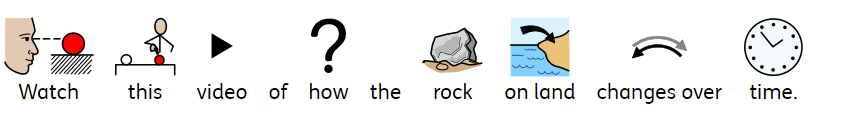 .













rock erosion
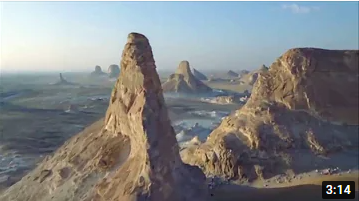 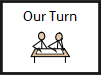 Rock erosion.
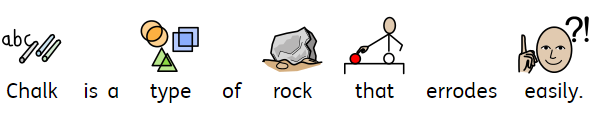 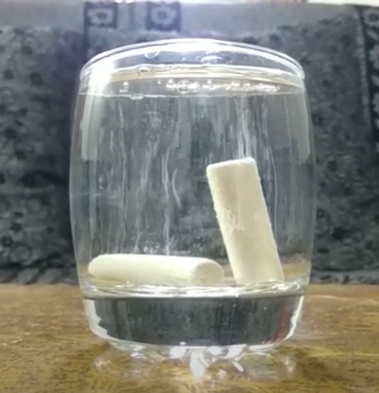 chalk in water
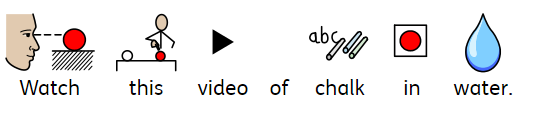 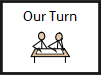 Rock erosion
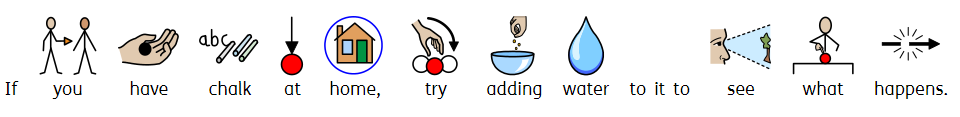 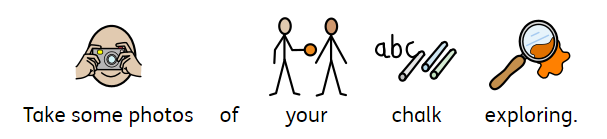 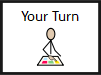 Date:   Wednesday 30th June 2021
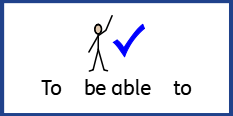 LO
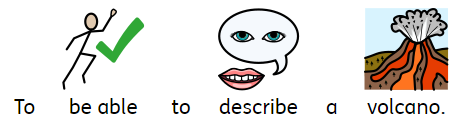 LO.
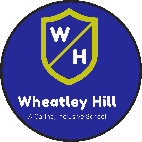 Subject: Science
Volcanoes.
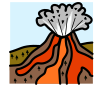 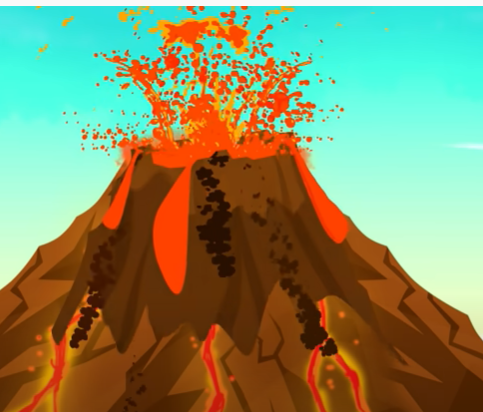 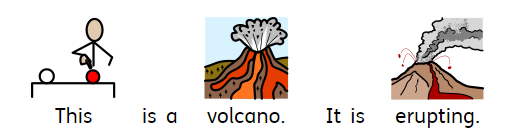 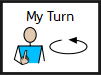 Volcanoes
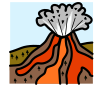 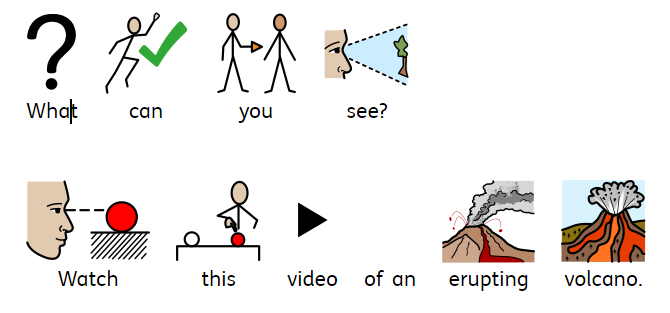 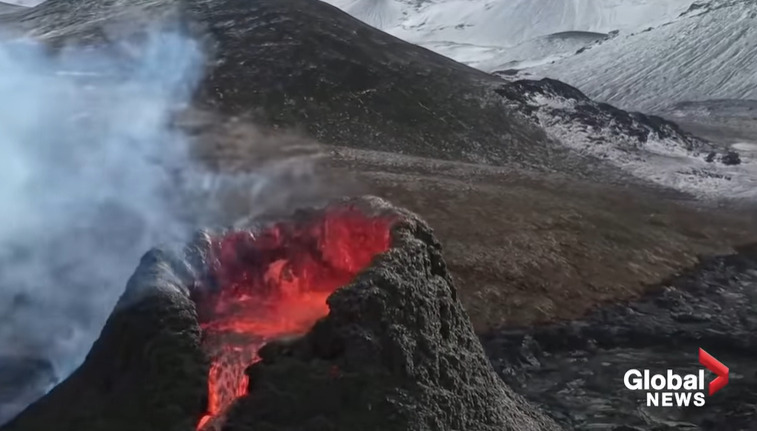 Iceland volcano: Drone footage captures stunning up-close view of eruption - YouTube
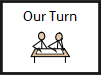 Volcanoes
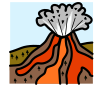 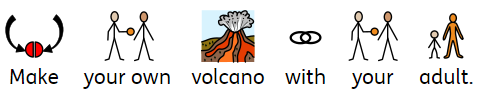 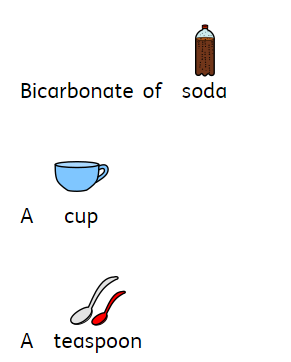 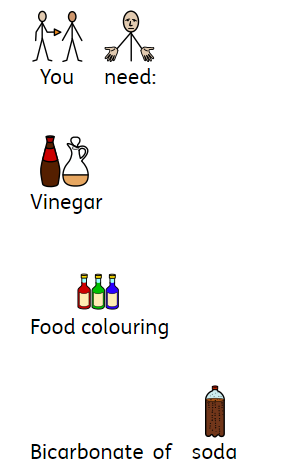 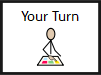 Volcano
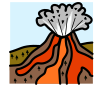 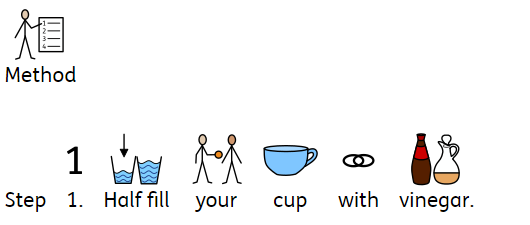 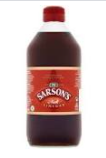 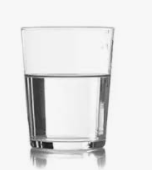 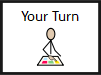 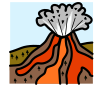 Volcano
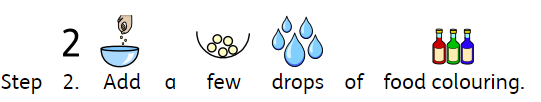 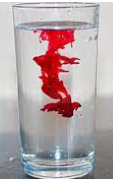 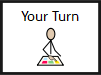 Volcano
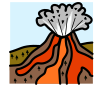 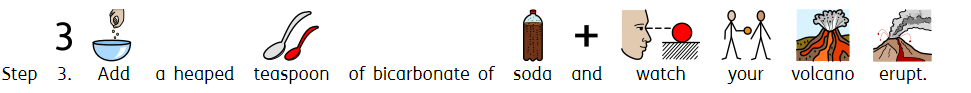 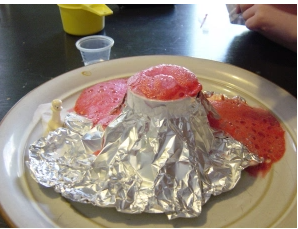 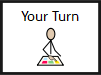 Volcano
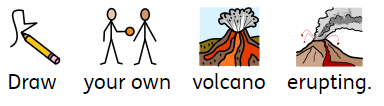 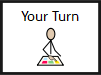 Date:   Thursday 1st July 2021
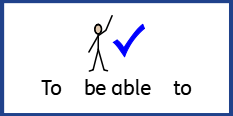 LO
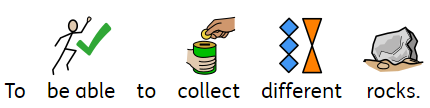 LO.
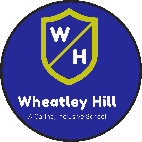 Subject: Science
Rocks.
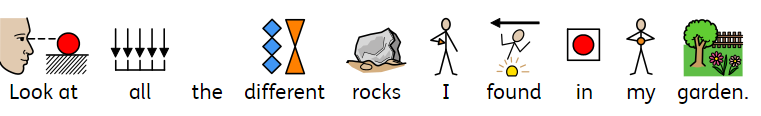 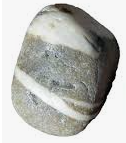 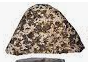 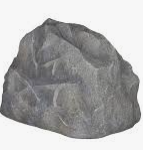 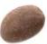 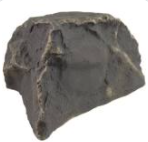 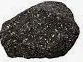 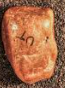 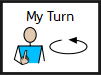 Rocks.
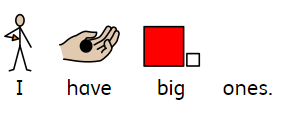 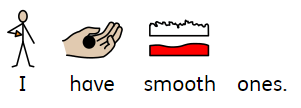 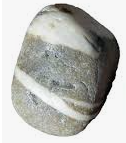 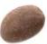 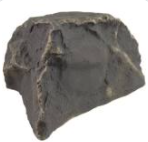 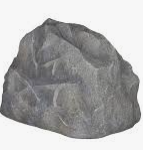 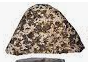 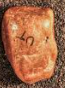 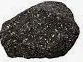 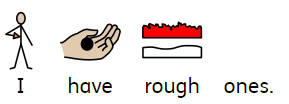 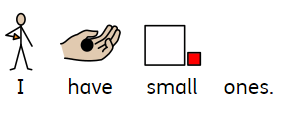 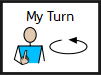 Rocks.
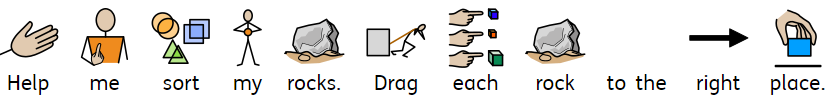 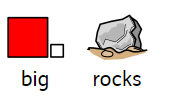 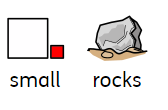 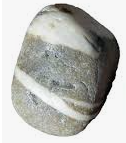 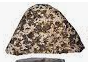 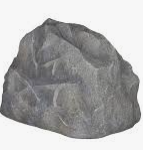 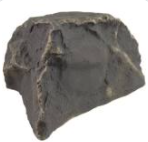 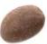 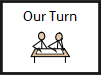 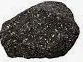 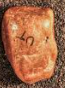 Rocks.
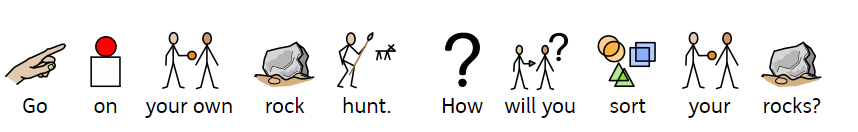 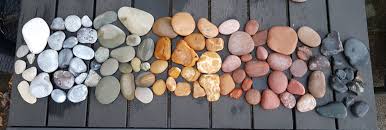 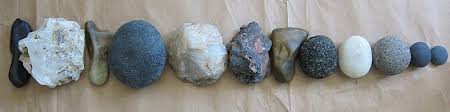 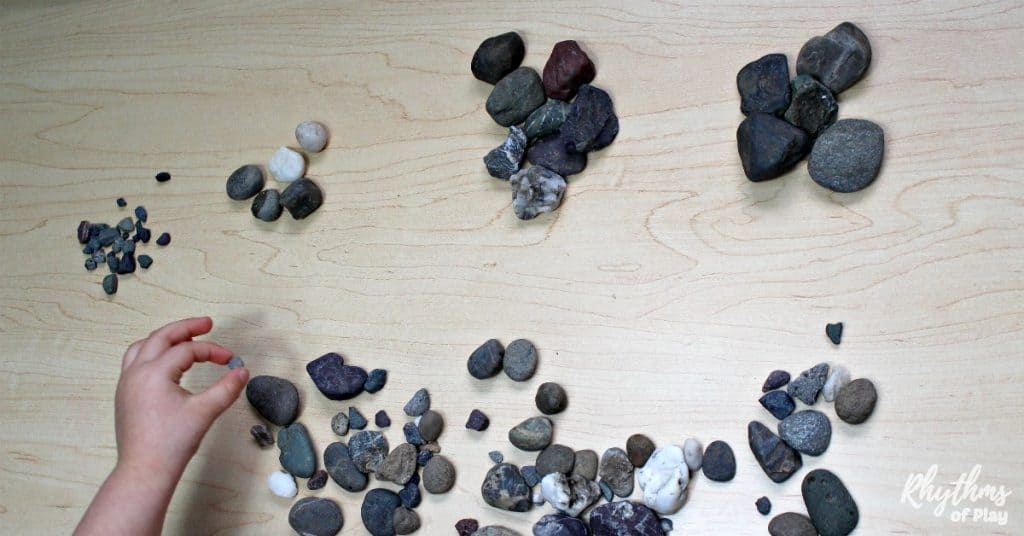 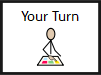 Date:   Friday 2nd July 2021
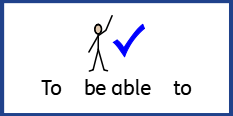 LO
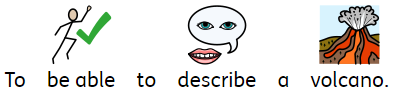 LO.
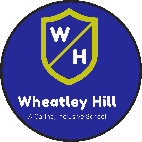 Subject: Science
Volcanoes.
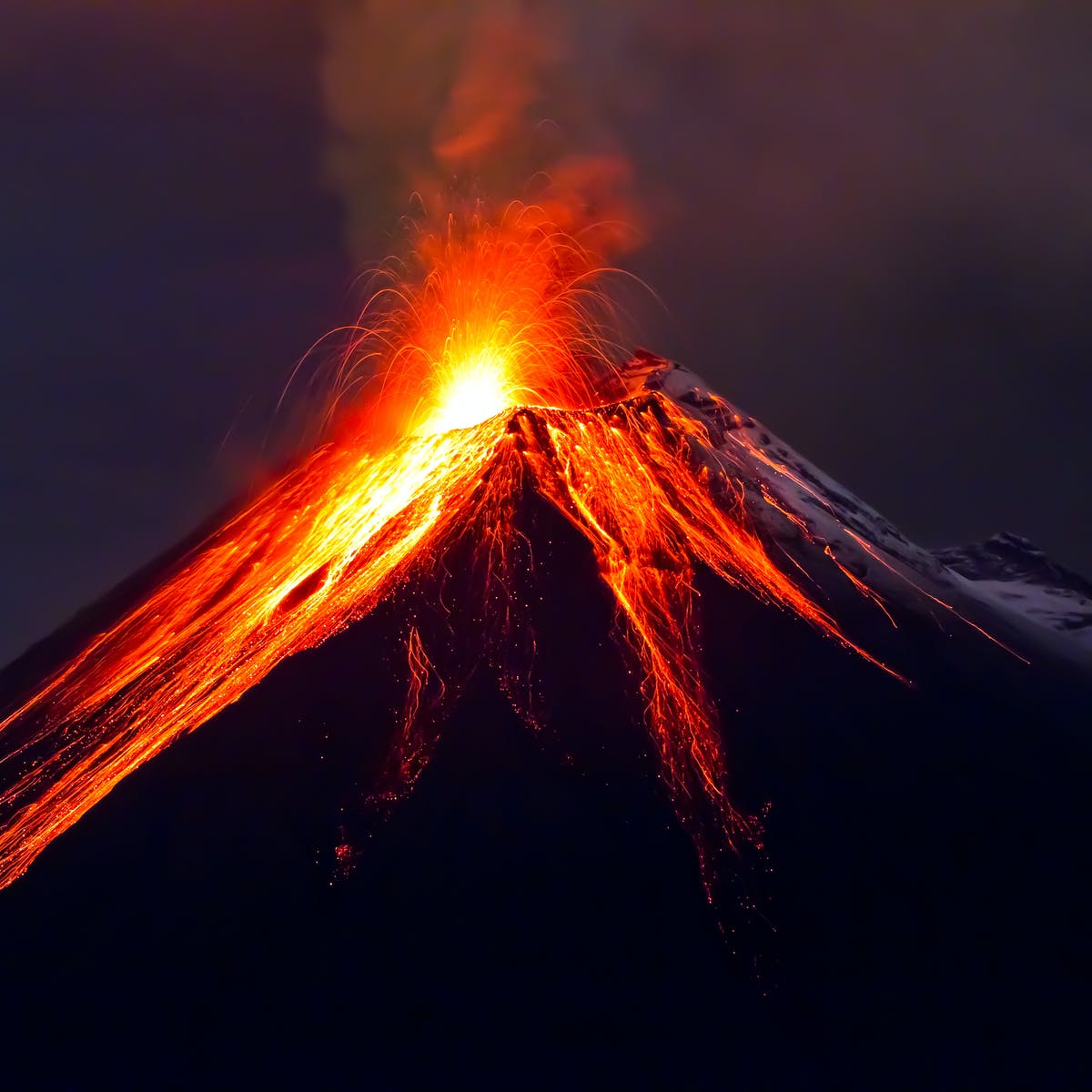 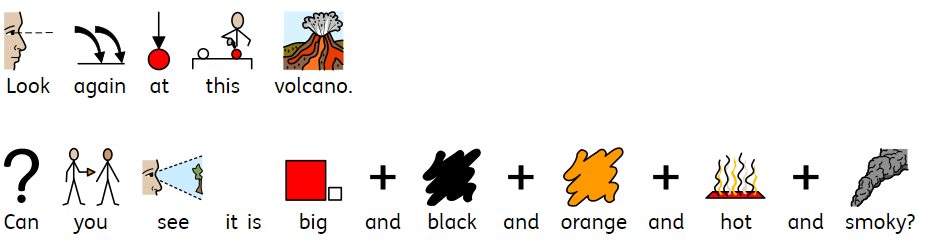 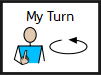 Volcanoes.
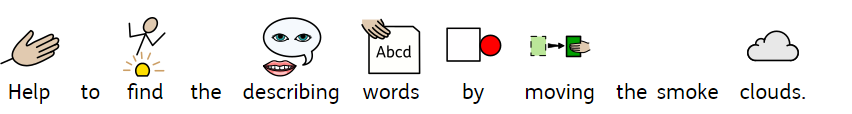 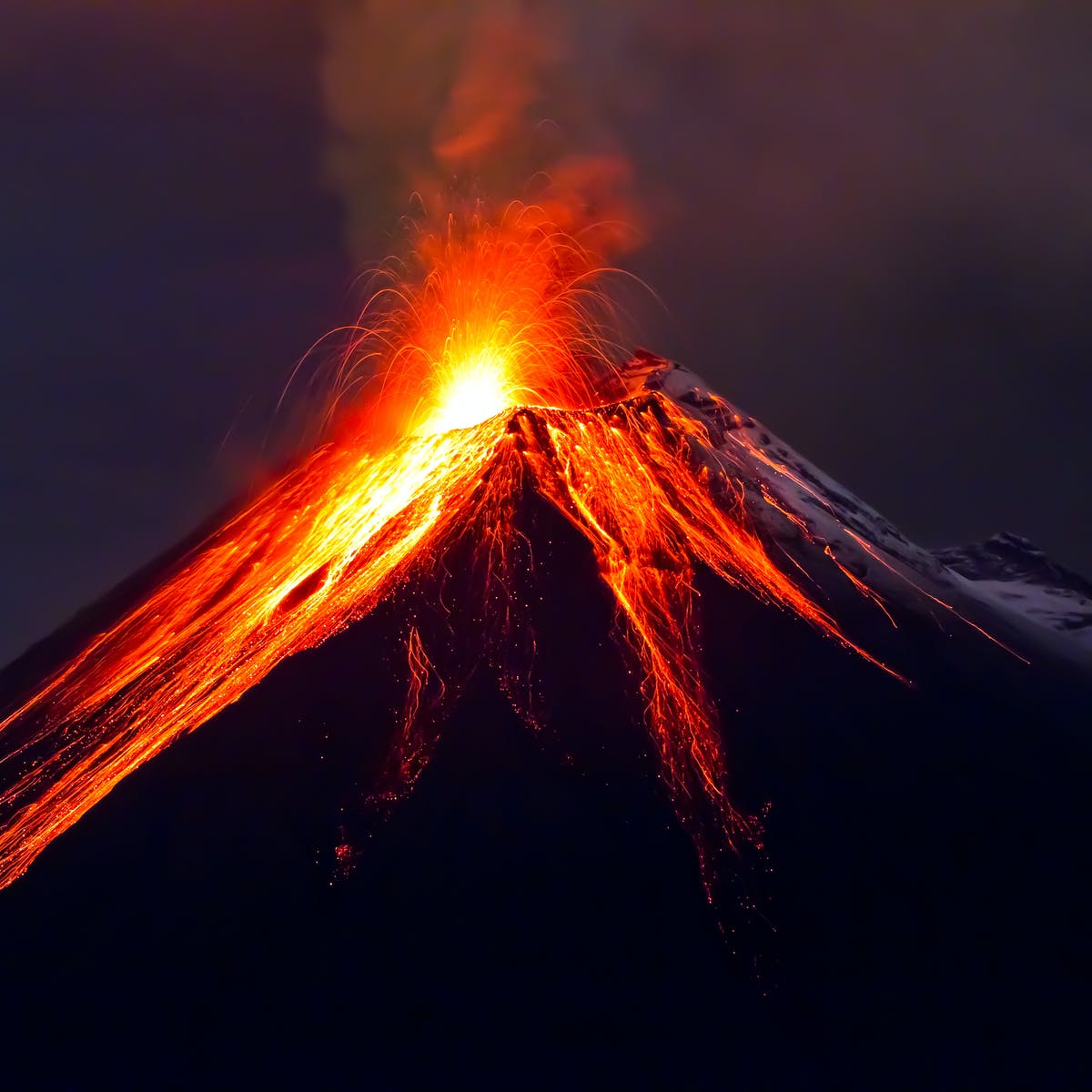 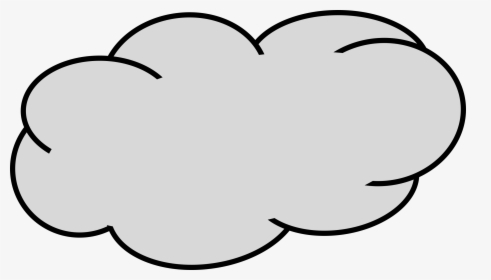 Big
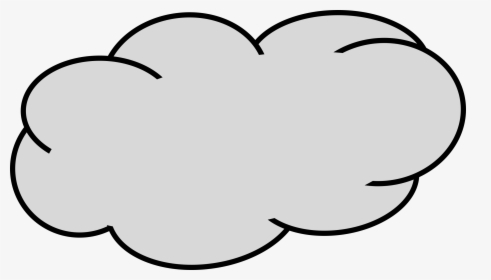 smoky
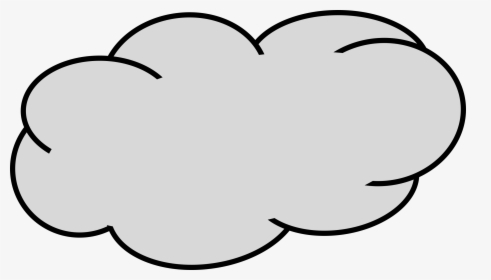 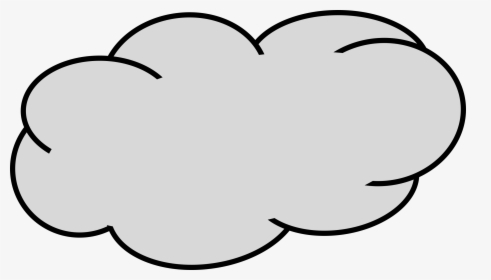 hot
black
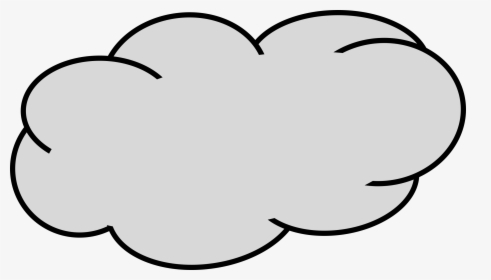 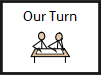 orange
Volcanoes.
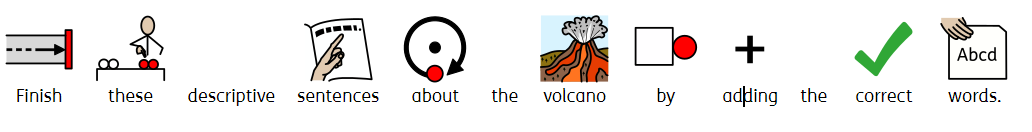 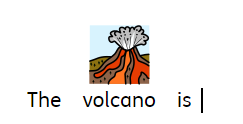 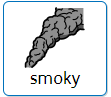 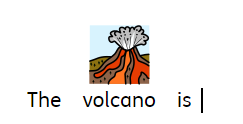 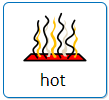 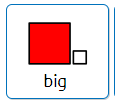 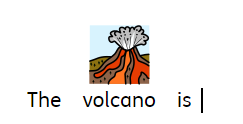 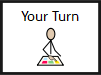 Finished.
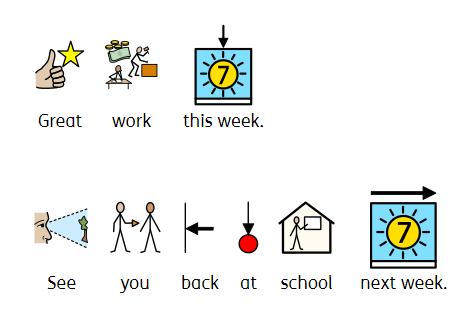 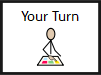